How to Get Into Medical School in Australia
Admissions 101
StudyingMedicine or Rehab Sciences in Australia
Admissions 101
[Speaker Notes: For med and rehab sci combo presentations]
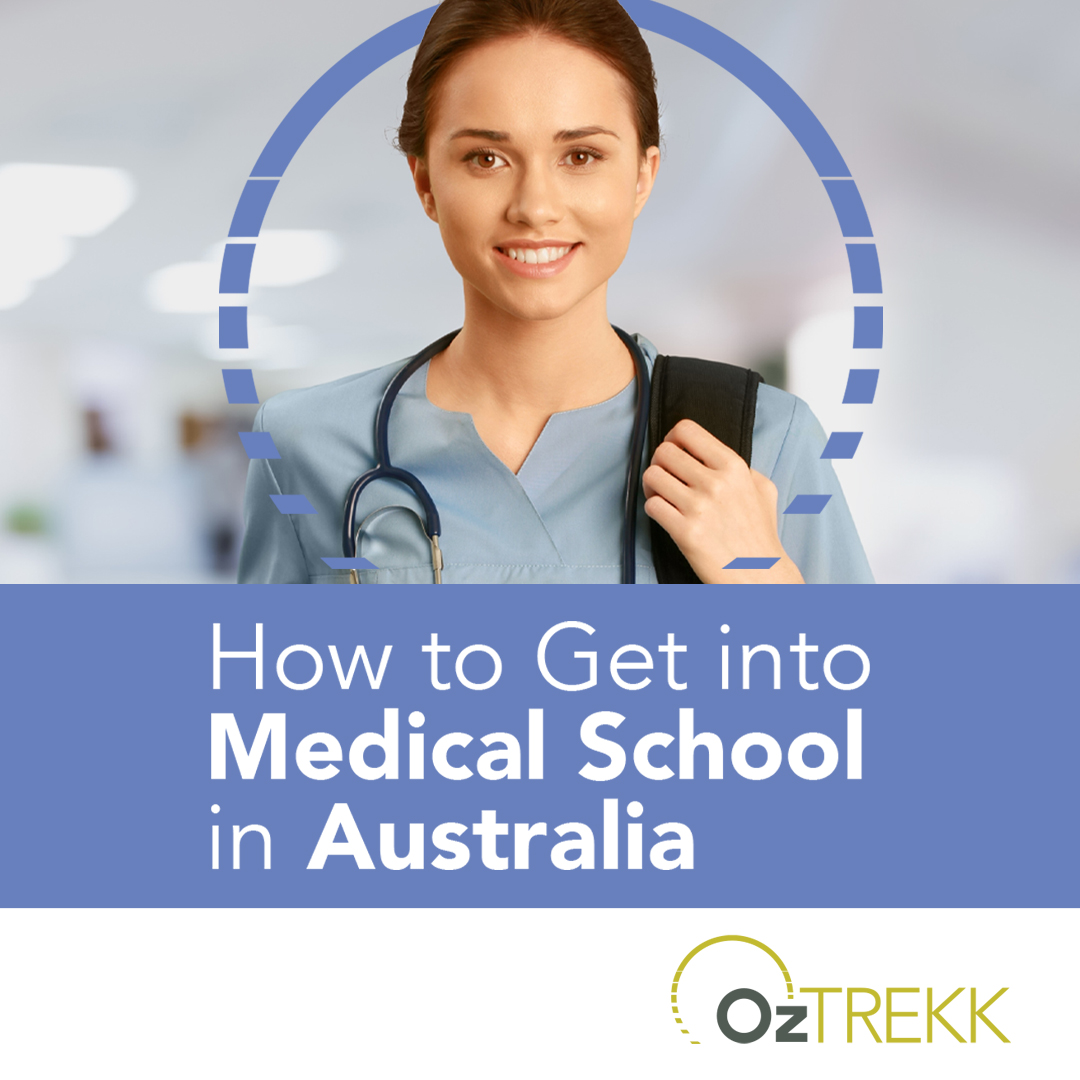 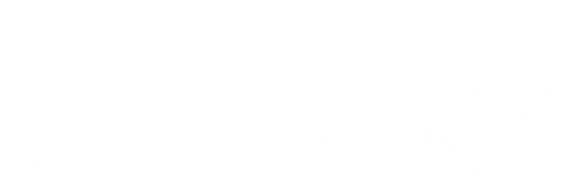 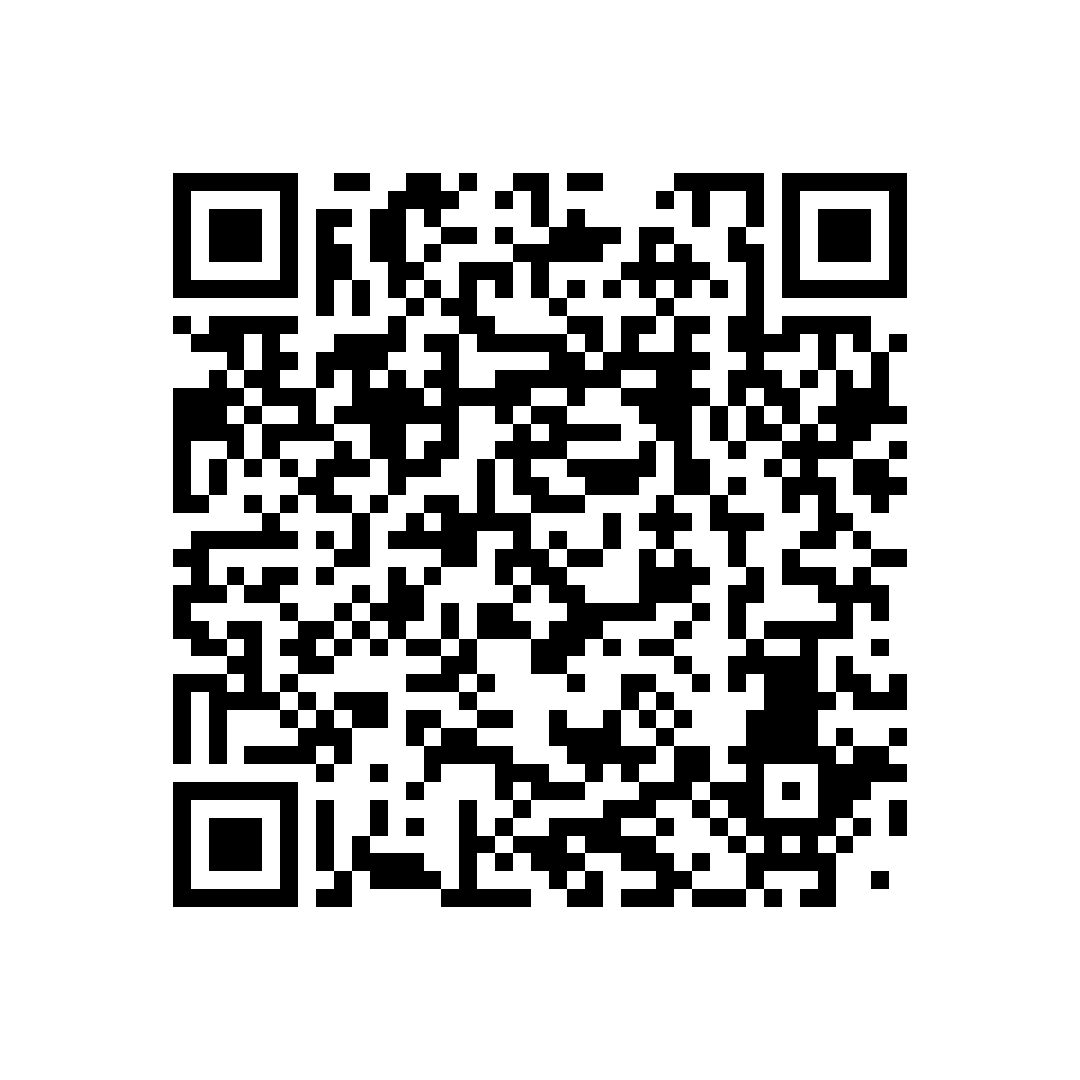 WEBINAR
October 24, 2023
7 – 8 p.m. ET

All registrants will receive the recording
About OzTREKK
Why Australia
Degrees & Universities
Admissions Criteria
After You Graduate
Get in Touch!
How OzTREKK Helps
OzTREKK HELPS YOU GET FROM EH TO OZ—FOR FREE!
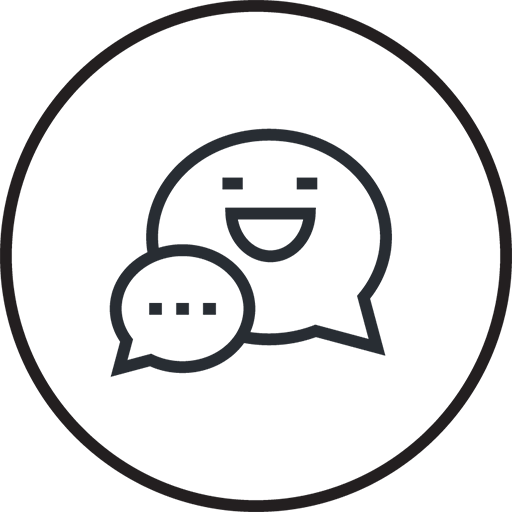 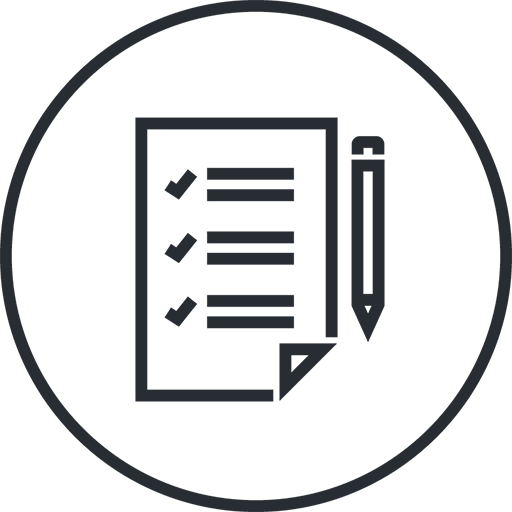 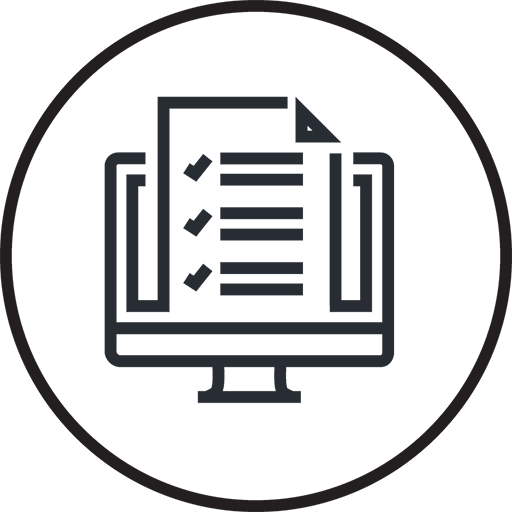 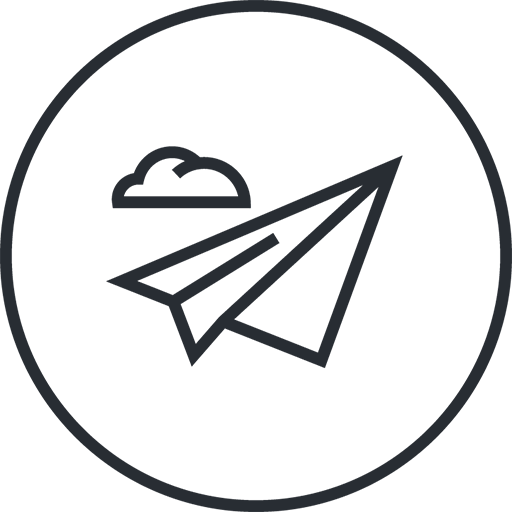 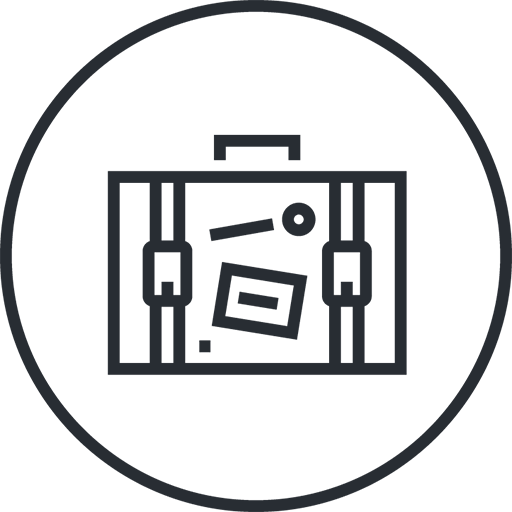 Help you determine if you’re eligible and competitive to apply
Apply online to multiple universities at once
Certify transcripts and submit your apps to the universities
We assess and advocate for each student as needed
We help you accept and get ready to go
Understanding Licensing
In-person and online medical licensing presentations

Understanding pathways

Licensing exams
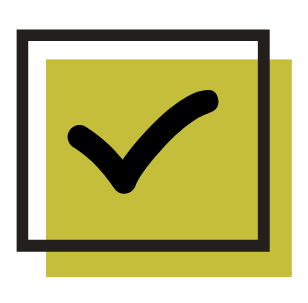 COMING HOME TO PRACTICE
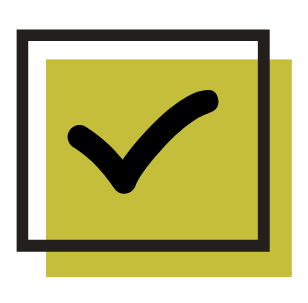 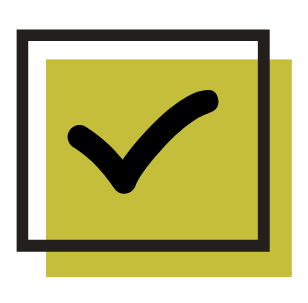 [Speaker Notes: This is part of “What does OzTREKK do?”]
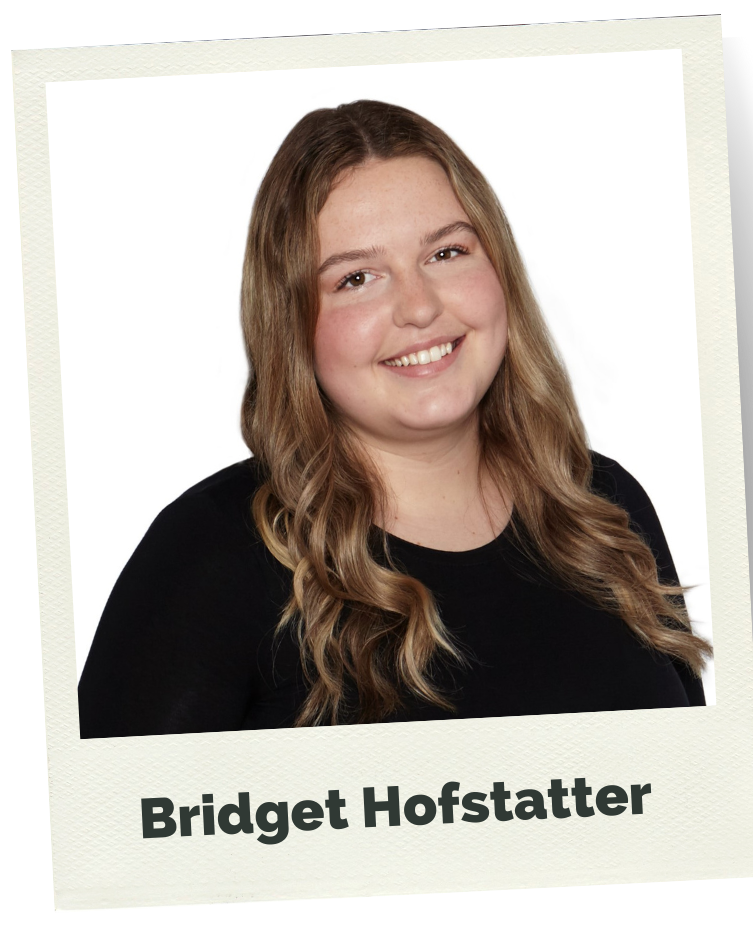 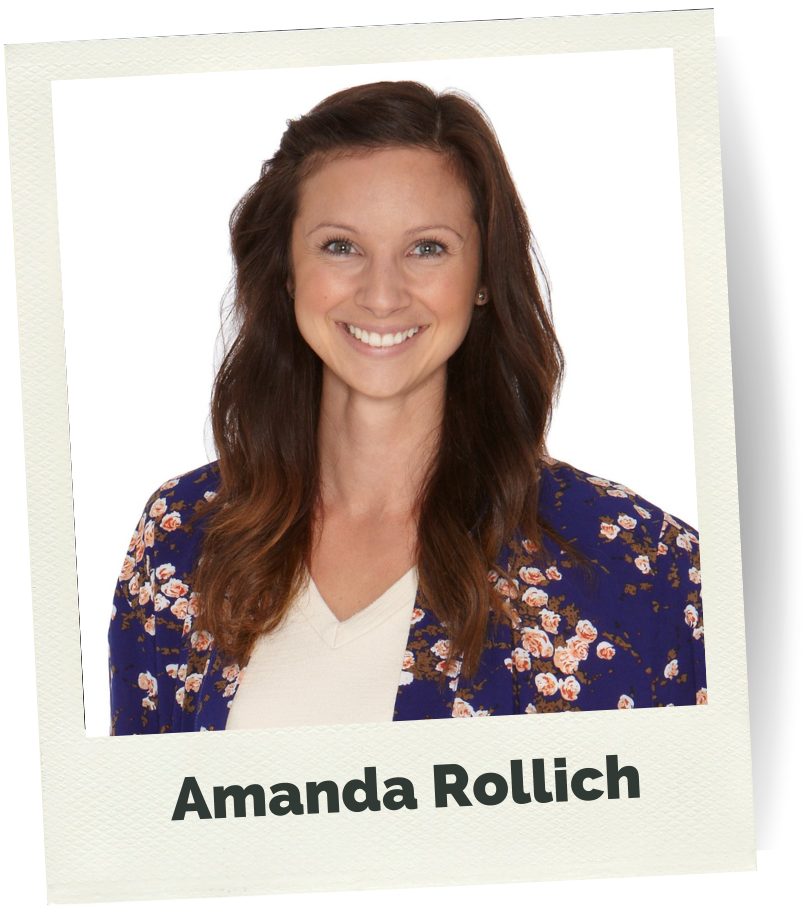 OzTREKK’sMedicine
ADMISSIONS TEAM

medicine@oztrekk.com
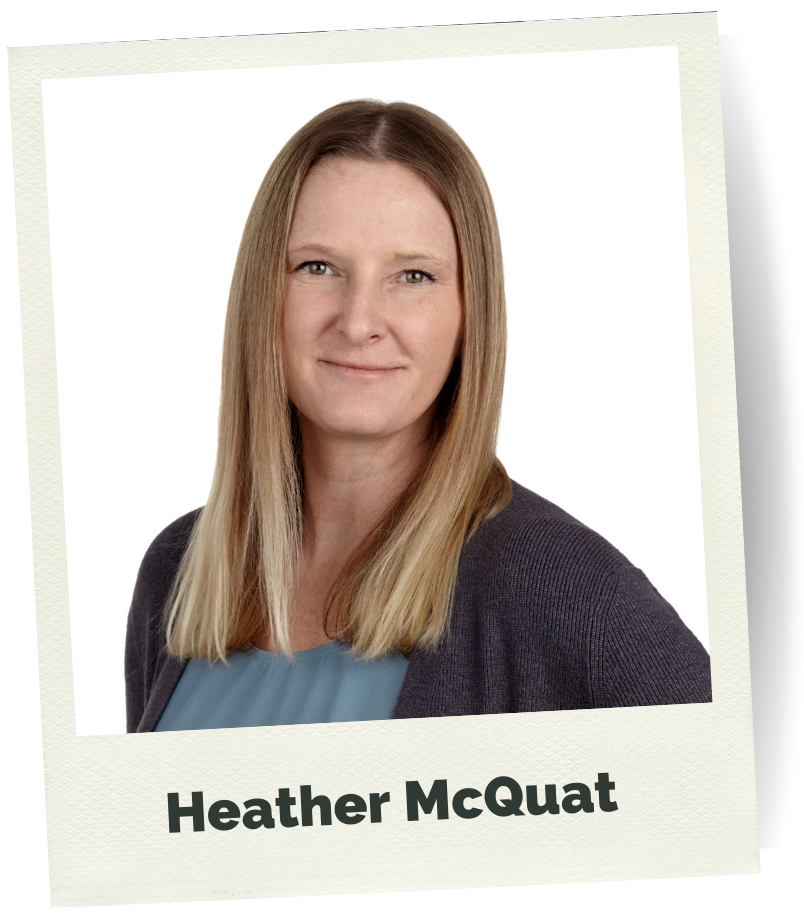 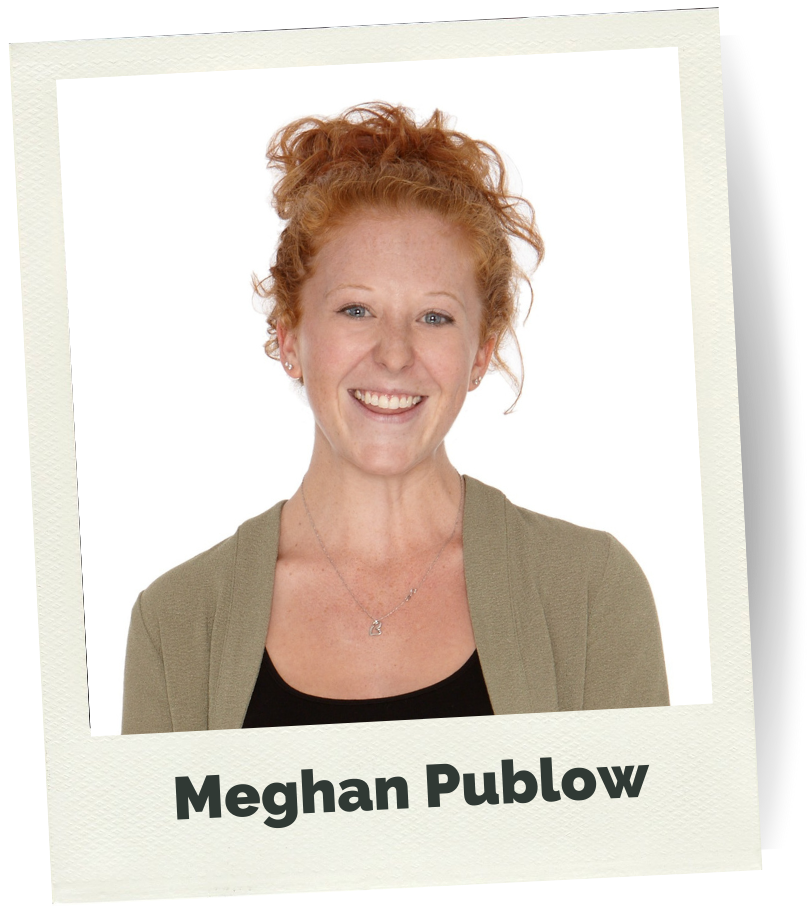 [Speaker Notes: Reach out to your admissions team if you have any questions along the way.]
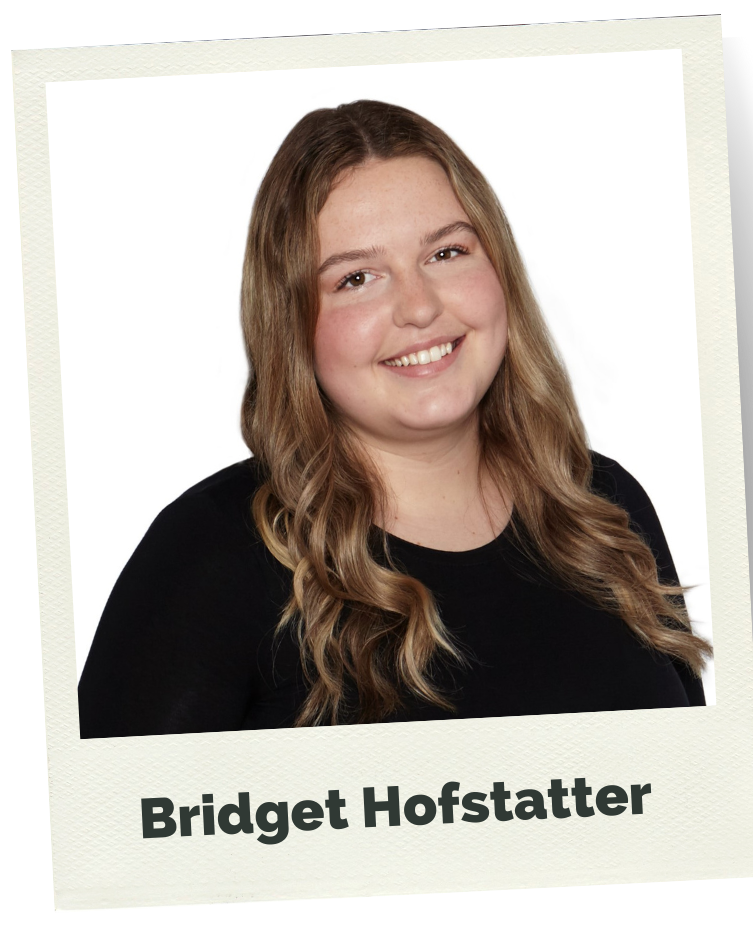 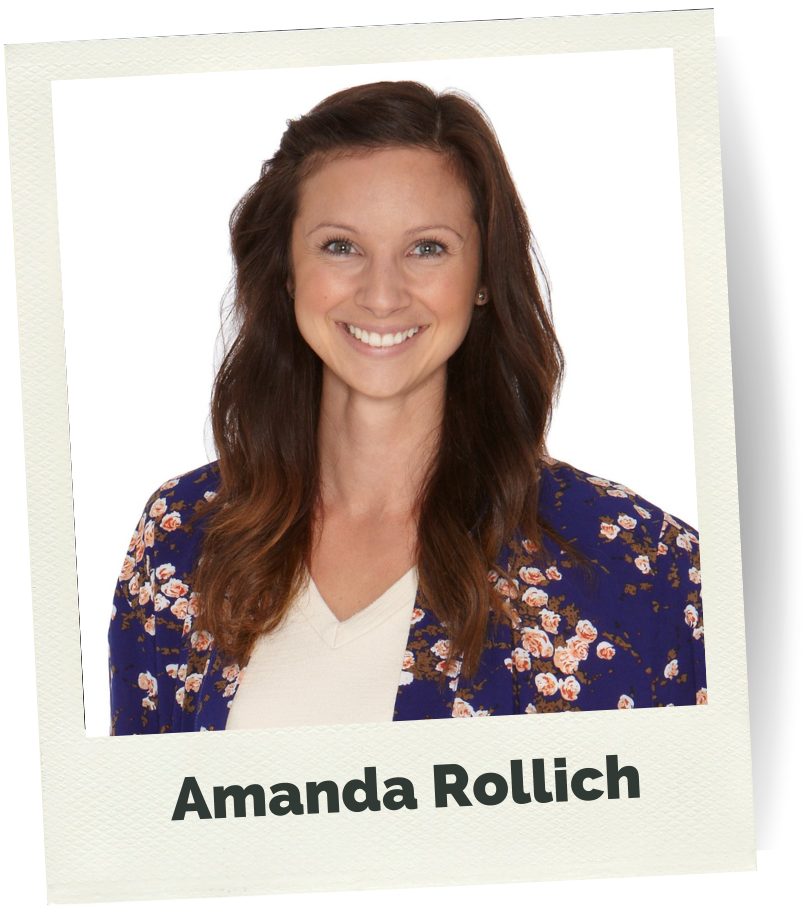 OzTREKK’sMedicine
ADMISSIONS TEAM

medicine@oztrekk.com
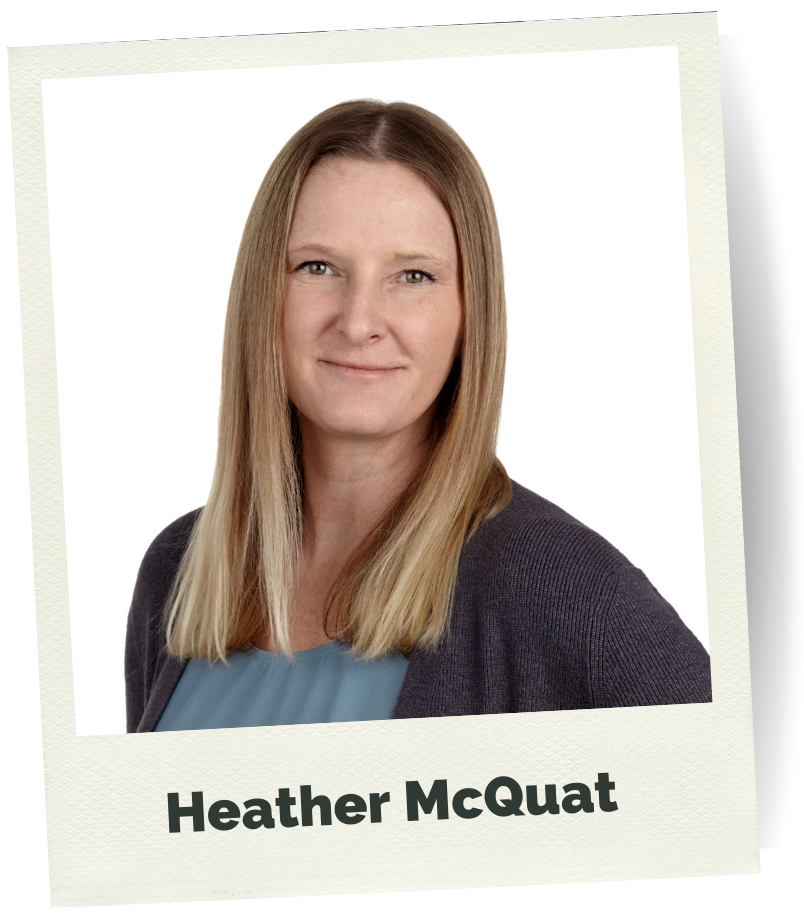 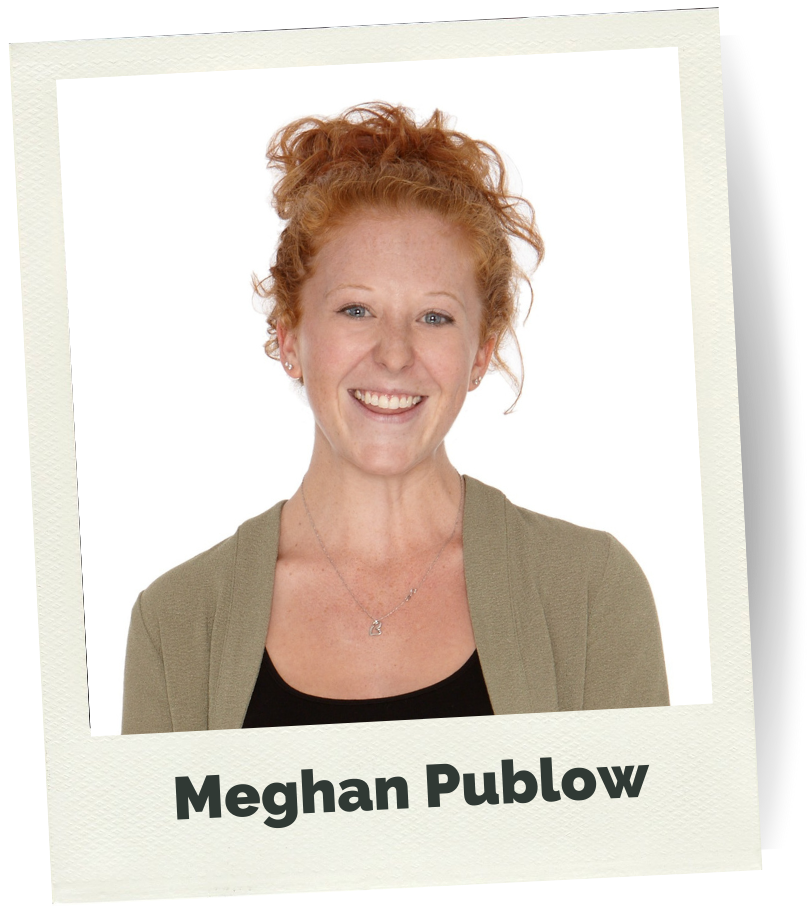 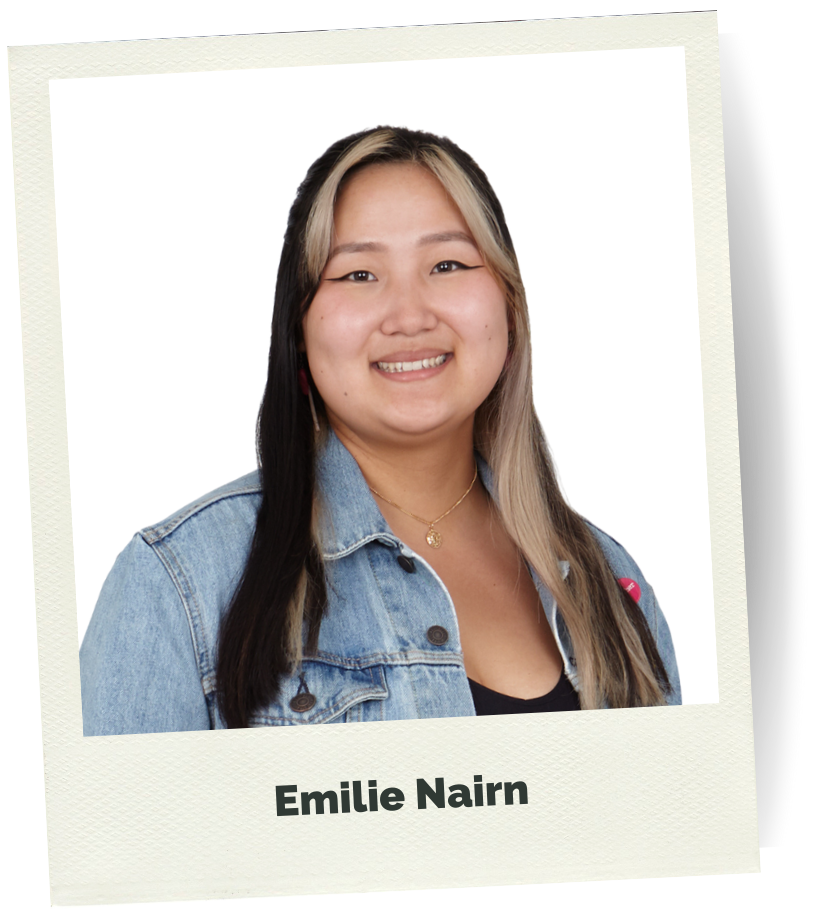 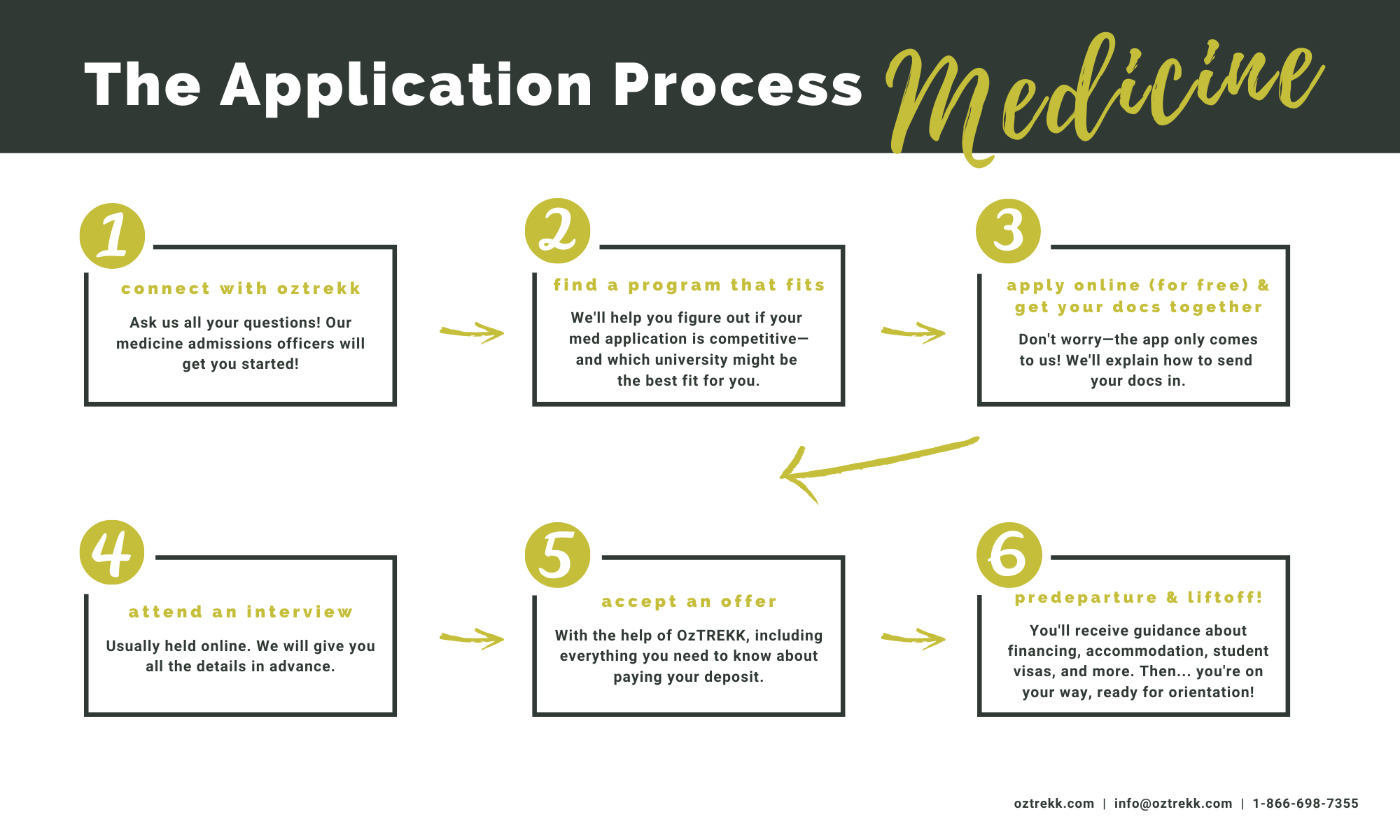 [Speaker Notes: *Straightforward process with ample support]
AUSTRALIA
[Speaker Notes: Beautiful Melbourne and Yarra River!]
Why Australia?
23 million, diverse population
Similar to Canada: size, healthcare, education, legal system
English-speaking
Ranks in “Most Liveable Cities” in the world
Amazing climate
Medical schools have prestigious global reputation
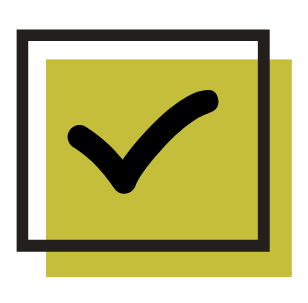 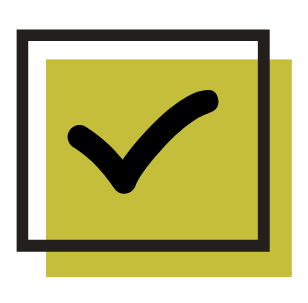 THERE’S A LOT MORE TO AUSTRALIA THAN GREAT BEACHES…
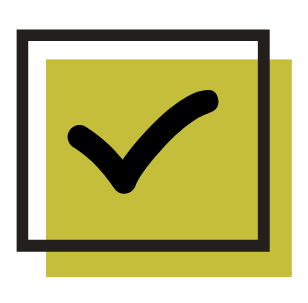 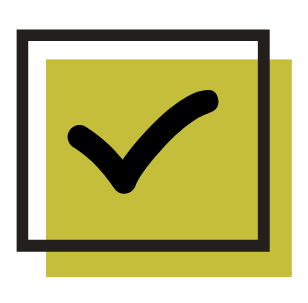 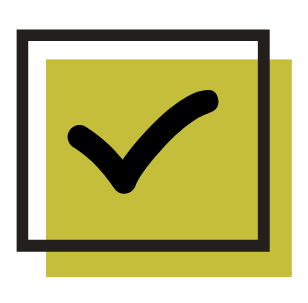 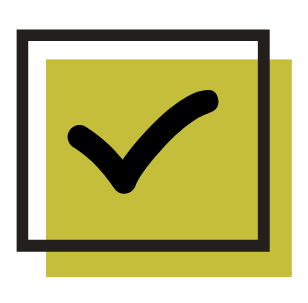 [Speaker Notes: Generic version – good for all programs]
Why Study in Australia?
Limited places at Canadian unis
Prestigious global reputation
Can return to practice in Canada
Student support/hands-on approach
Beautiful climate, beaches, and cities 
Adventurous outdoor lifestyle
[Speaker Notes: Brisbane]
[Speaker Notes: Many OzTREKK students spend their vacation time travelling Oz!

Amanda’s notes: Feel free to tell people I’ve travelled a lot in Aus and am always happy to chat about locations]
Med schools in AUSTRALIA
[Speaker Notes: Melbourne shown]
OzTREKK’s University Partners
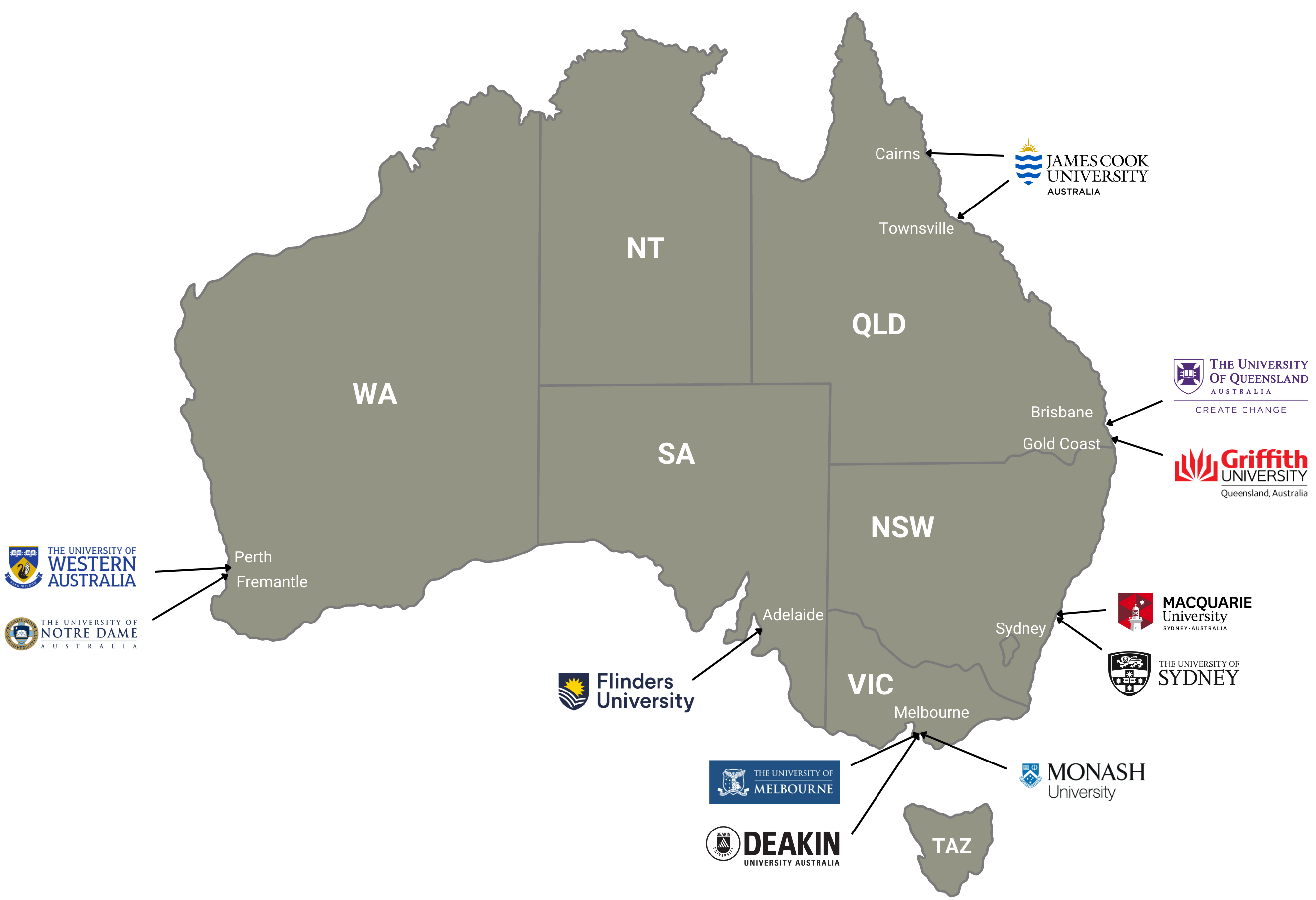 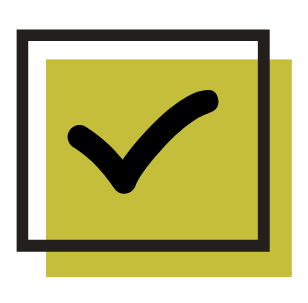 11 medical schools

9 options for students in final semester or with completed degrees

6 undergrad options for students applying directly from high school 

2 undergrad options for students with partially completed bachelor’s degrees
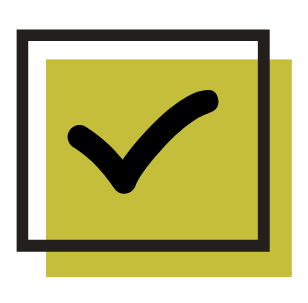 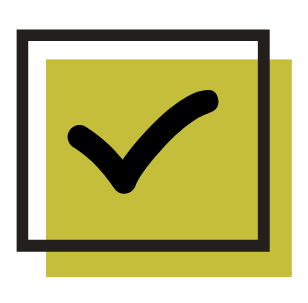 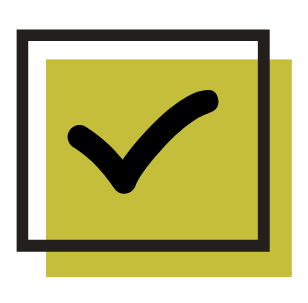 [Speaker Notes: *We work very closely with each of our university partners, and can advocate on behalf of our students
MD – 4 years
UG – 5 or 6 years 

6 of OzTREKK's Australian universities have medicine programs which it is possible to enter directly from high school and lead to an MD or equivalent qualification. These include:
-Standalone single degree medicine programs (JCU and Monash)
-Combined degrees offer a guaranteed pathway to an MD, as entry requirements for both degrees are met at the initial offer stage, and progression through the program is based on passing with a minimum GPA.
-UG programs: Only JCU and Macquarie allow post-graduate studies for entry (i.e., you can’t have any post-secondary studies to enter all the others. High school only and no more than 2 years previous)

***AMANDA SAYS: I like to keep my students focused on 5 or less applications at a time. To keep them focused and to make the process as smooth as possible.]
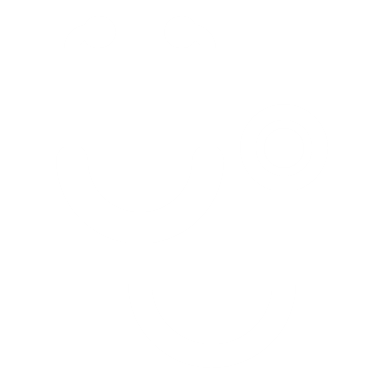 3.5
1,699
545
506
Competitive MCAT
Apps Submitted
Offers Received
Competitive GPA
GRADUATEMEDICINE
2023 INTAKE
[Speaker Notes: Numbers from 2023 intake eligibility chart]
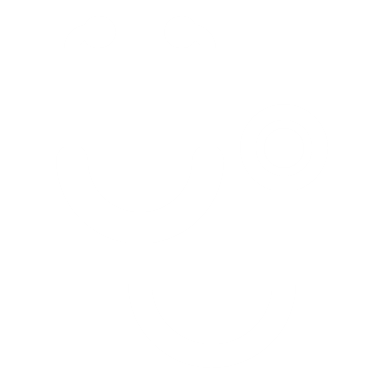 Best 4–6
94%
180
71
Grade 12 Subjects
Apps Submitted
Offers Received
Competitive GPA
UNDERGRADMEDICINE
2023 INTAKE
[Speaker Notes: Numbers from 2023 intake eligibility chart]
Medical School Rankings
Australia
Canada
#15 University of Toronto
#22 McGill University
#28 University of British Columbia
#40 McMaster University
#24 University of Sydney
#25 University of Melbourne
#40 Monash University
#59 University of Queensland
QS World Rankings by Subject – Medicine 2023
Fast Facts: Graduate-entry
[Speaker Notes: Julie says: I think this slide should show MINIMUMS (we have a slide that shows competitive)

Speak with the OzTREKK Medicine Team to learn where you are eligible and competitive.]
Graduate EntryAm I Eligible & Competitive?
YOU’LL NEED A COMPLETED BACHELOR’S DEGREE
Minimum GPA 70%+
Bachelor’s degrees: 80%+ depending on the uni
Prerequisite Subjects
Monash + UQ
Minimum MCAT
Aim for 507+
[Speaker Notes: The main basis of assessment for the graduate entry medical schools that we represent is on GPA, MCAT and interview. FOR THE MD’s Supplementary documents such as a personal statement, reference letters, etc., will not be considered in the assessment process. Don’t stress about your extracurriculars!

A completed bachelor’s degree within the last 10 years, if you graduated more than 10 years ago, please contact me to discuss your options. It doesn’t have to be a science degree. 
If you have a master’s degree some of the universities will use it in your assessment, some will not. 

A minimum cumulative GPA of 70% in your university studies Get your academic advisor to tell you your GPA!
I do want to be sure that you know that OzTREKK does not perform official GPA calculations and that is completed by the universities. There is no direct conversion onto the 4.0 scale here in Canada, however, I generally advise students to have a minimum of 70% or 2.7/4.0 and an 80% to be competitive. 

 MCAT if you do have below a 505, please contact me and I will share where I believe you can apply!]
Graduate-entry Medicine
GPA
MIN 70% +  |  COMPETITIVE 80% +
MCAT
Aim for 507+
Prerequisite Subjects
Monash + UQ
*OzTREKK minimums. See competitive stats on our website.
[Speaker Notes: https://oztrekk.com/resources/eligibility/

The main basis of assessment for the graduate entry medical schools that we represent is on GPA, MCAT and interview. FOR THE MDs supplementary documents such as a personal statement, reference letters, etc., will not be considered in the assessment process. Don’t stress about your extracurriculars!

A completed bachelor’s degree within the last 10 years, if you graduated more than 10 years ago, please contact me to discuss your options. It doesn’t have to be a science degree. 
If you have a master’s degree some of the universities will use it in your assessment, some will not. 

A minimum cumulative GPA of 70% in your university studies Get your academic advisor to tell you your GPA!
I do want to be sure that you know that OzTREKK does not perform official GPA calculations and that is completed by the universities. There is no direct conversion onto the 4.0 scale here in Canada, however, I generally advise students to have a minimum of 70% or 2.7/4.0 and an 80% to be competitive. 

 MCAT if you do have below a 505, please contact me and I will share where I believe you can apply!]
How Universities Assesses
[Speaker Notes: Griffith - Once the interview has been held the interview score will be added to the GPA/Test combined rank and divided by 2 to provide a rank score used to determine whether applicants are eligible for an offer of a place in the program.]
Fast Facts: Undergrad-entry
[Speaker Notes: Julie says: I think this slide should show MINIMUMS (we have a slide that shows competitive)

*GPA – minimums shown; varies by university (for UG, JCU’s 86% is the lowest GPA)]
Undergraduate-entry Medicine
Minimum GPA 86%+
Undergrad programs can be highly competitive; closer to mid-90s is considered competitive 
for most.
Prerequisite Subjects
Grade 12 English, chemistry, and math
YOU’LL NEED A COMPLETED HIGH SCHOOL DIPLOMA
ISAT
Required by 2 of the 6 undergrad programs (Monash & UWA)
[Speaker Notes: You must have the following:
A completed bachelor’s degree within the last 10 years, if you graduated more than 10 years ago, please contact me to discuss your options
A minimum cumulative GPA of 70% in your university studies Get your academic advisor to tell you your GPA
I do want to be sure that you know that OzTREKK does not perform official GPA calculations and that is completed by the universities. There is no direct conversion onto the 4.0 scale here in Canada, however, I generally advise students to have a minimum of 70% or 2.7/4.0 and an 80% to be competitive. 

 
Here is a look at all the MCAT averages and ranges from each university. This is based on the OzTREKK students who received Letters of Offers for 1-2020:
 
University
Total Offer Record
Average MCAT
Maximum MCAT
Minimum MCAT
Deakin University 
26
509
518
503
Flinders University
41
506
519
496
Griffith University
79
508
521
494
Macquarie University
12
505
511
502
University of Melbourne
27
507
518
493
University of Sydney
72
504*
525
504
University of Queensland
111
510
525
504
University of Western Australia
26
510
520
495
 
*Sydney – the 504 was a student off the waitlist, so a 505 was really the minimum score if we do not consider the waitlist.]
Undergraduate Entry
Minimum GPA
High School 86%+
University 82%+
Competitive GPA
High School 86%+
University 82%+
Competitive ISAT
Aim for 180+
Prerequisite Subjects
Grade 12 English, chemistry, and math
General Application Timeline
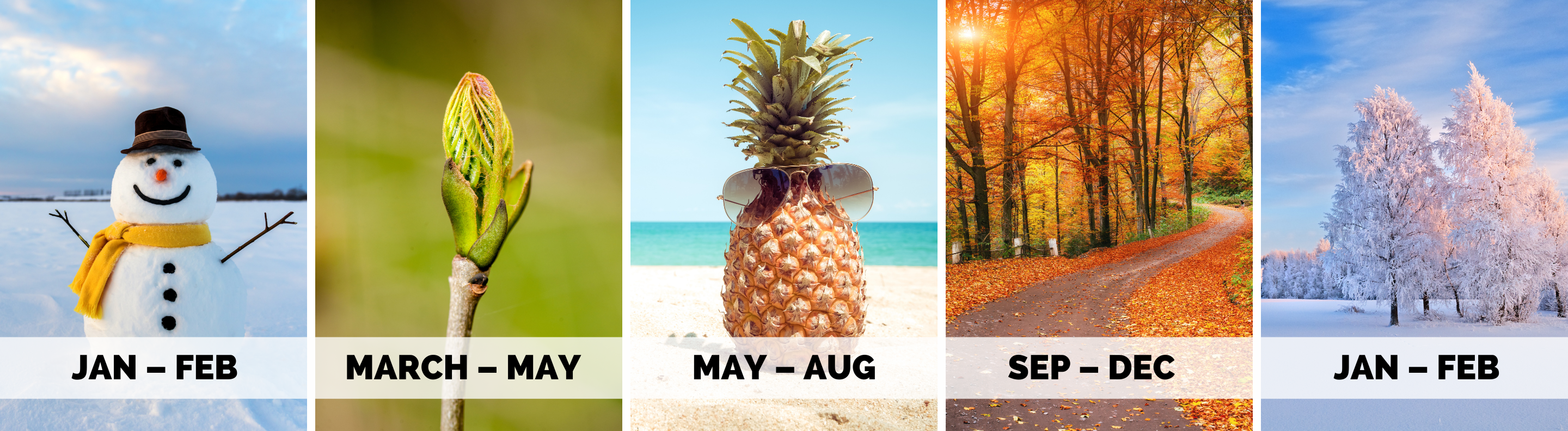 JAN – FEB
JAN – FEB
MAY – AUG
MARCH – MAY
SEP – DEC
Med licensing and interviews
Offers, acceptances, and predeparture
Orientation
Classes begin
Start your application(s)!
Get your docs
to OzTREKK
[Speaker Notes: *Differs from that in Canada!]
Coming home
After Graduation
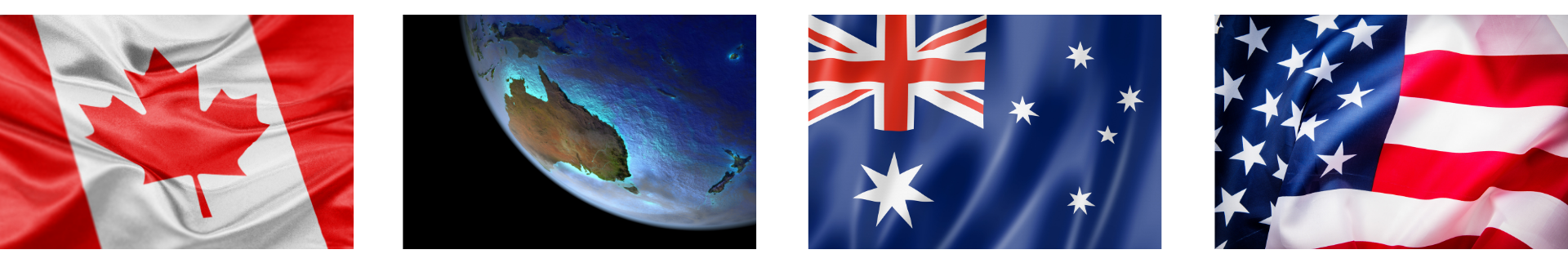 #1 RETURN TO CANADA
#2 COMPLETE PG TRAINING IN AUS
#3 STAY IN AUSTRALIA
#4 GO TO 
UNITED STATES
To complete internship 
& practice as a doctor
After med school
For the match after graduation
Return as a doctor
[Speaker Notes: *You have options after graduation; you will practice SOMEWHERE 

1: return for the match
2: complete PG training in Australia, return as a doctor
3: complete internship, return for the match
4: match in the US match


Speaker note: we need to stress that everyone is here for #1 but they need to understand the others as most students are choosing #2 or #3]
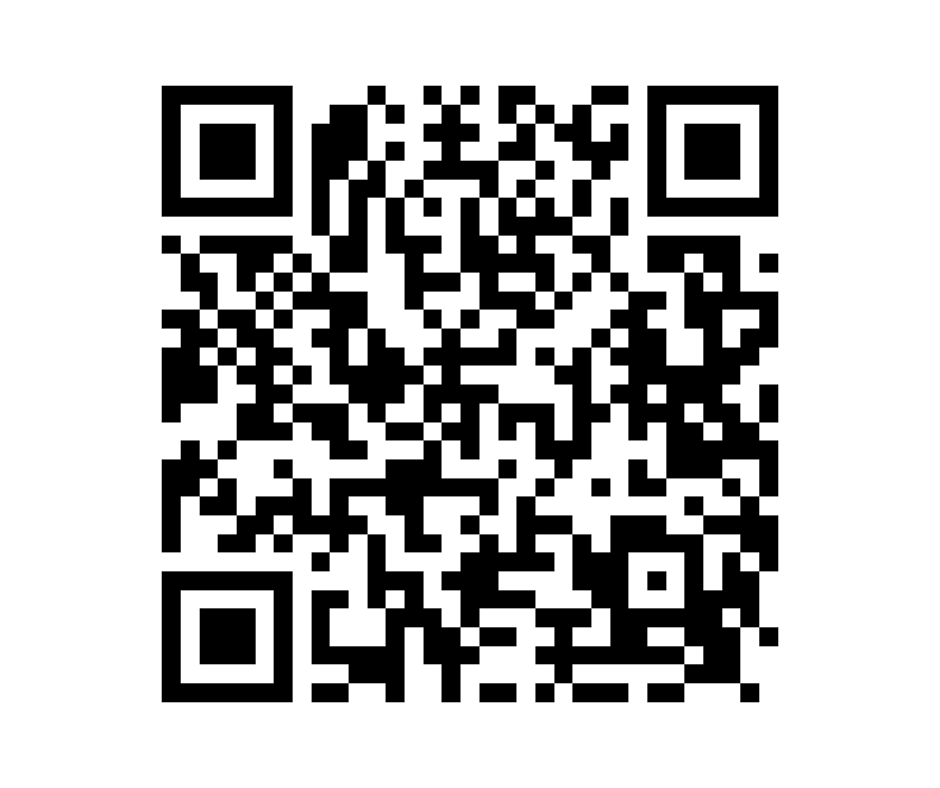 Get more info about your program
[Speaker Notes: OzTREKK registration page]
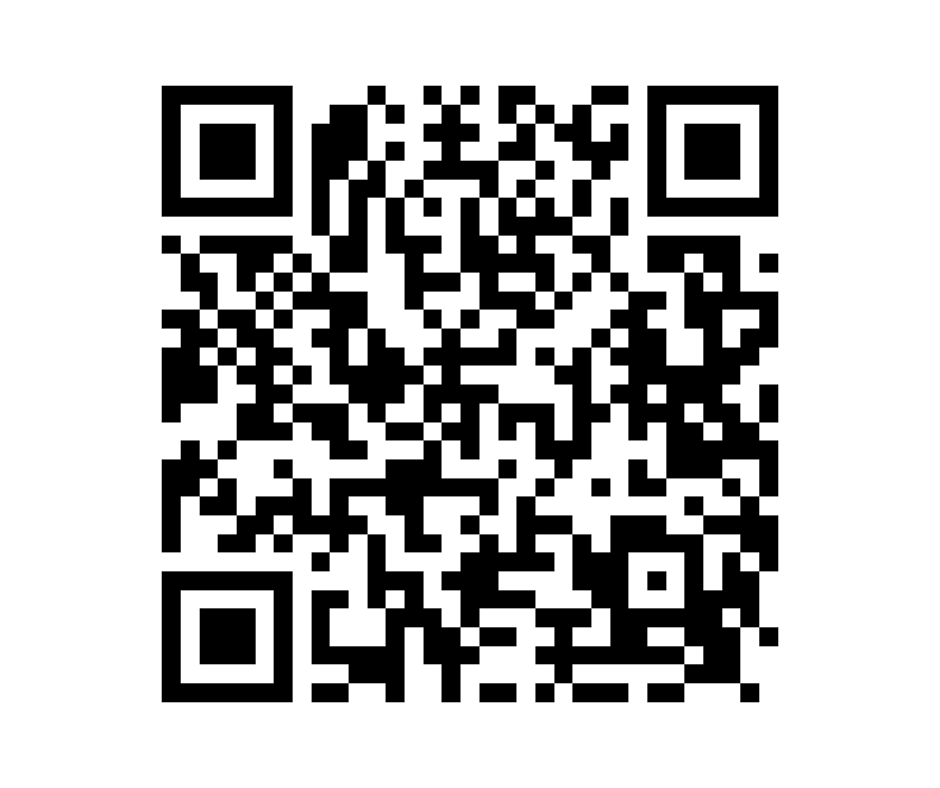 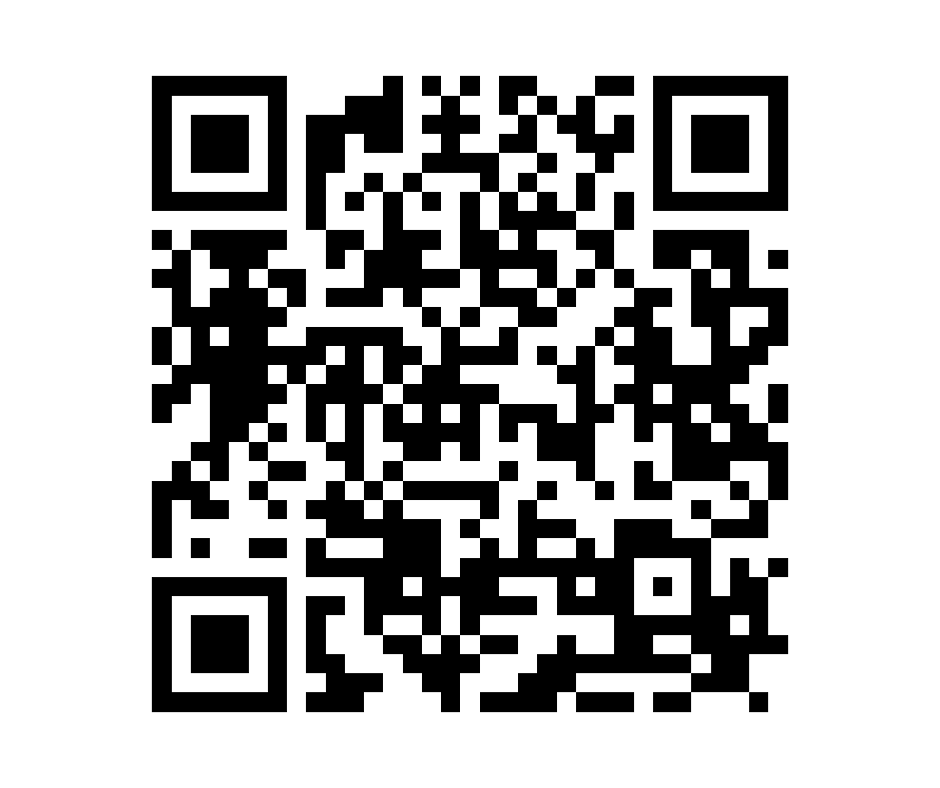 Get more info about your program
[Speaker Notes: Ashish’s registration page]
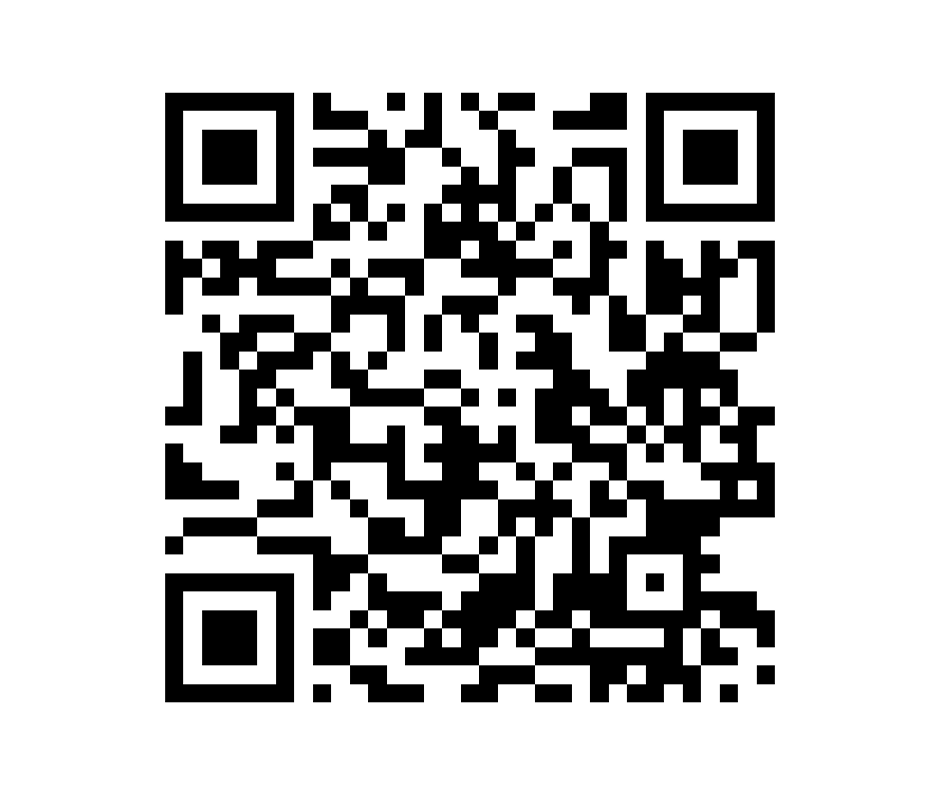 Get more info about your program
[Speaker Notes: Casey’s registration page]
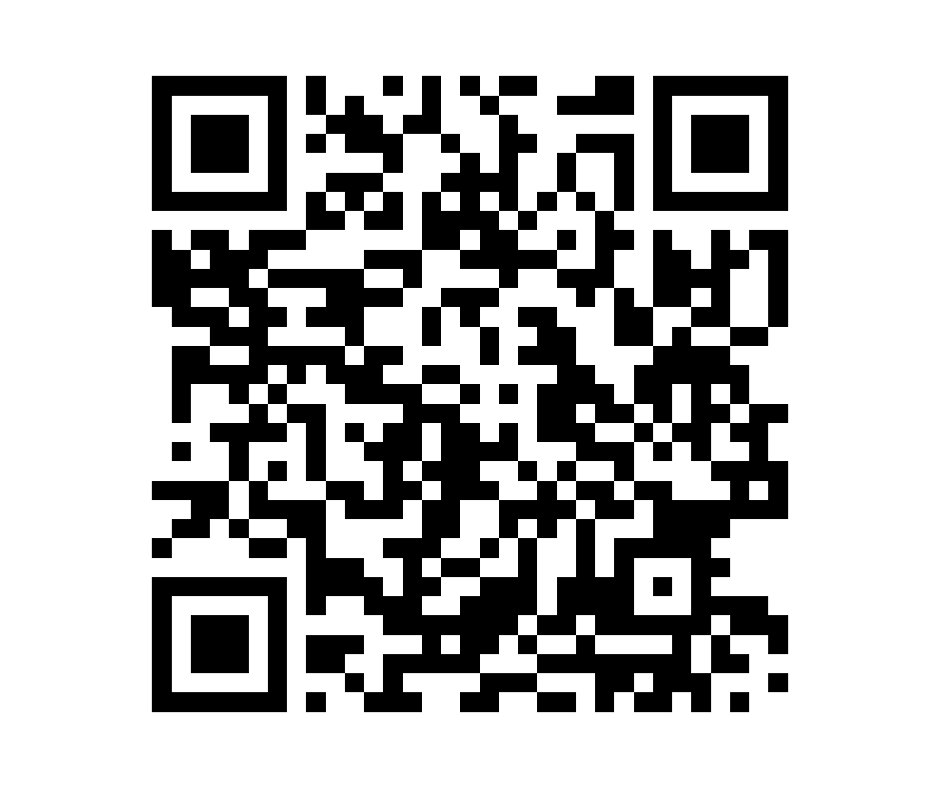 Get more info about your program
[Speaker Notes: Sarah’s registration page]
Get In Touch!
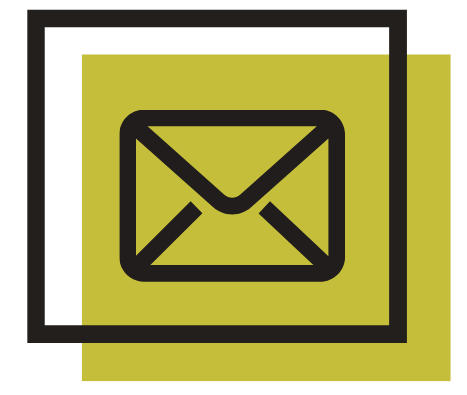 medicine@oztrekk.com
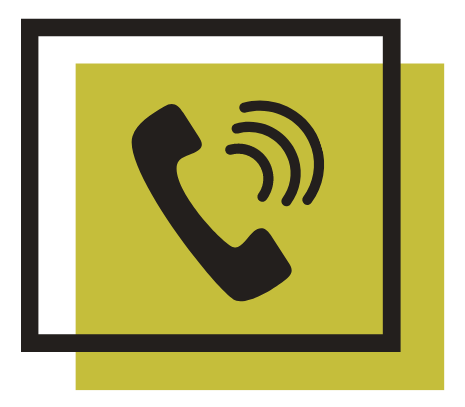 When you apply through OzTREKK, you can apply to multiple universities at once!
1-866-698-7355
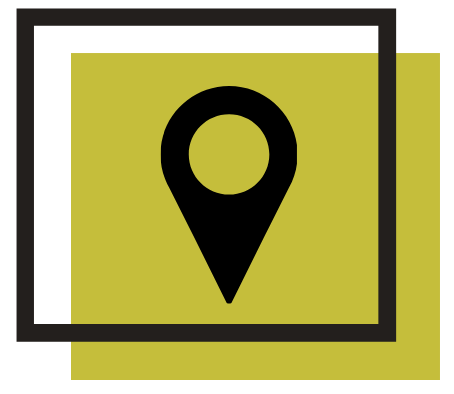 oztrekk.com
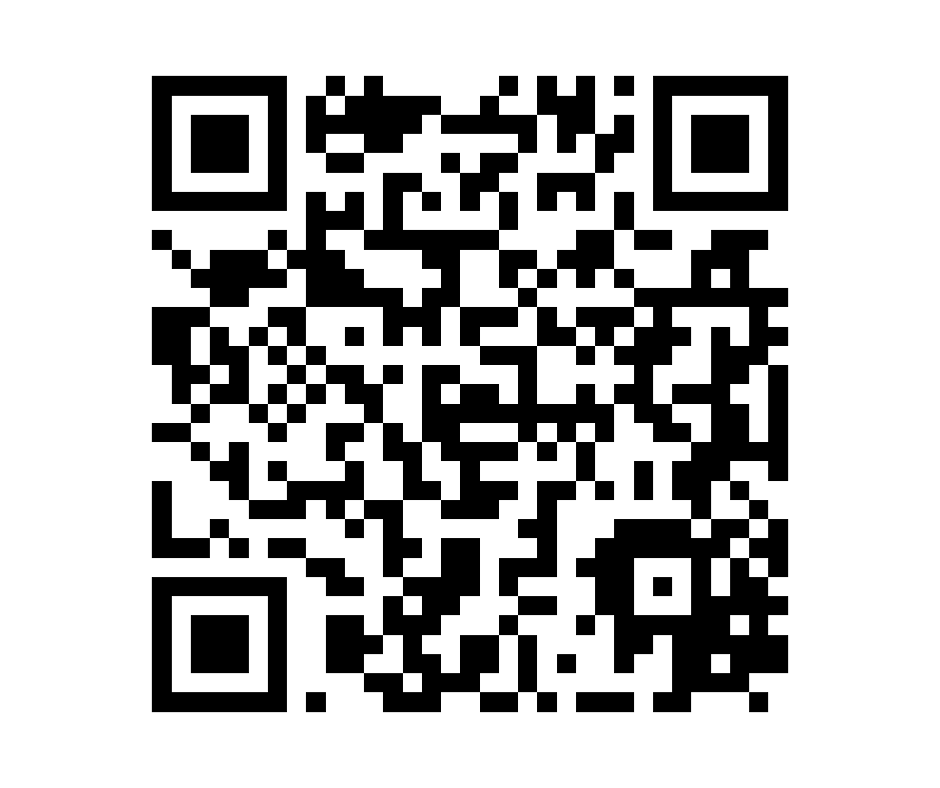 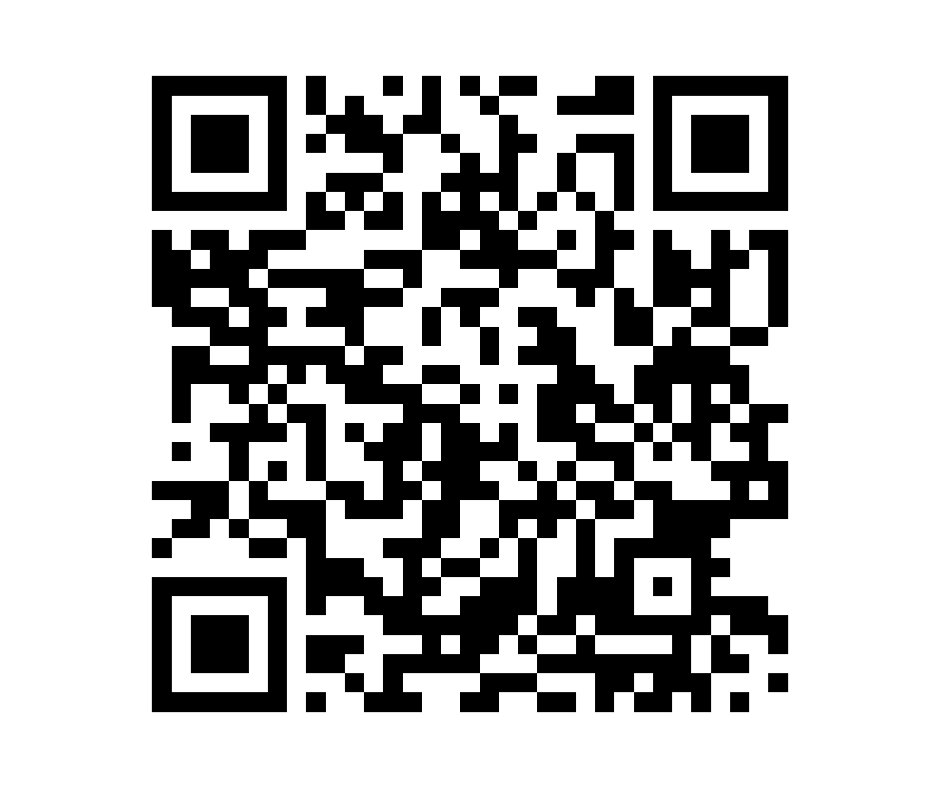 Get more info about your program
[Speaker Notes: Sonny’s registration page]
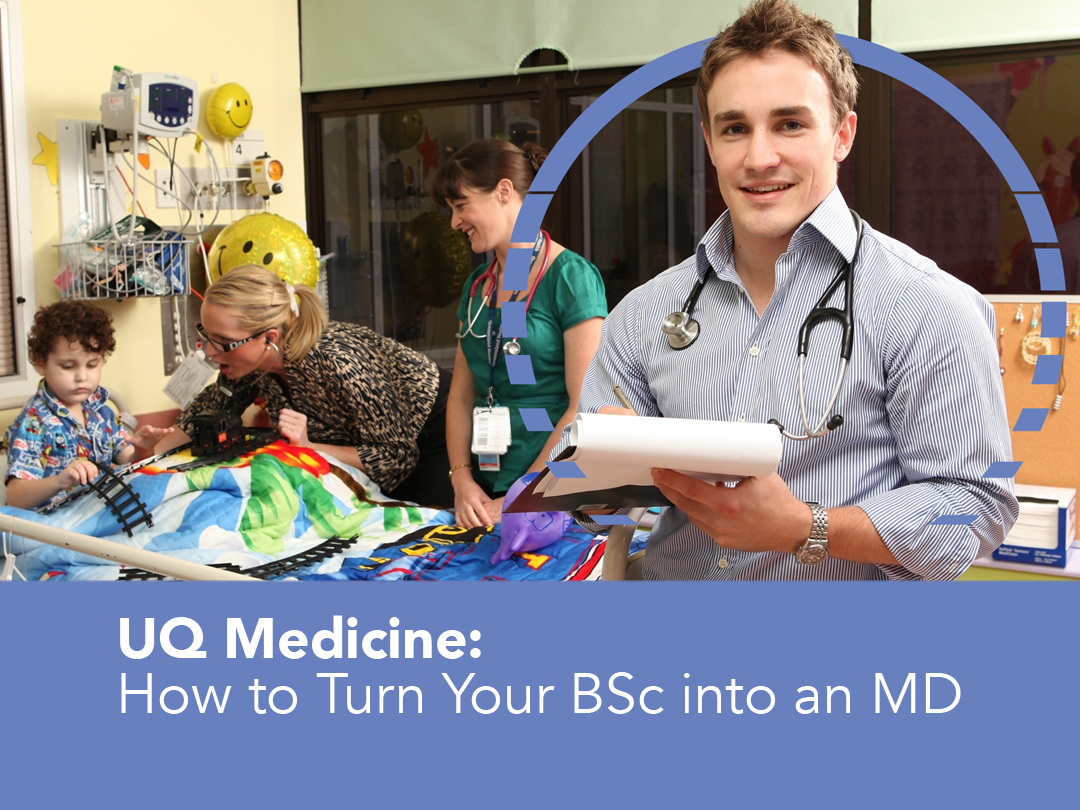 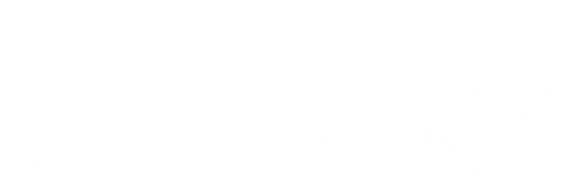 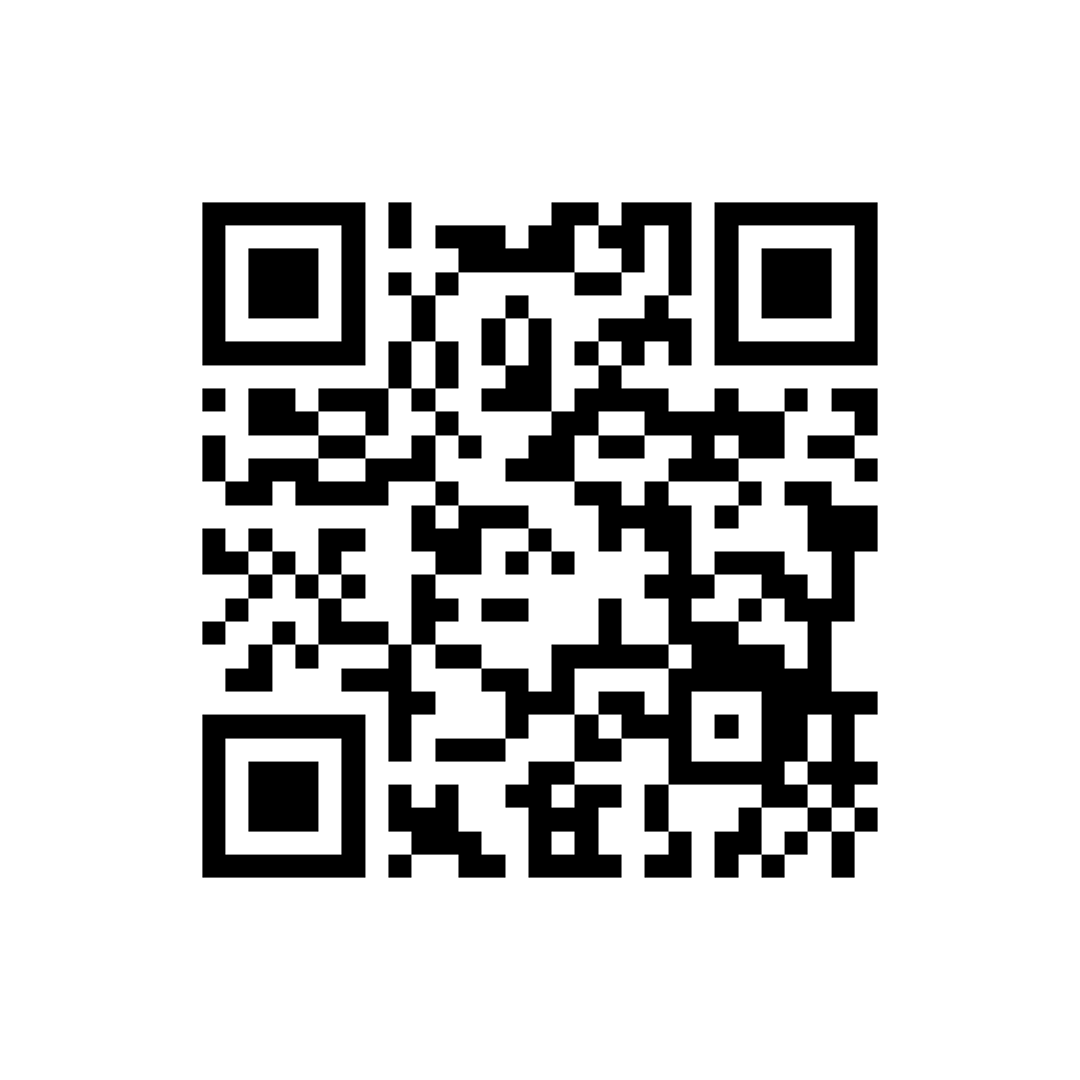 Across Canada Nov. 8 – 13, 2023
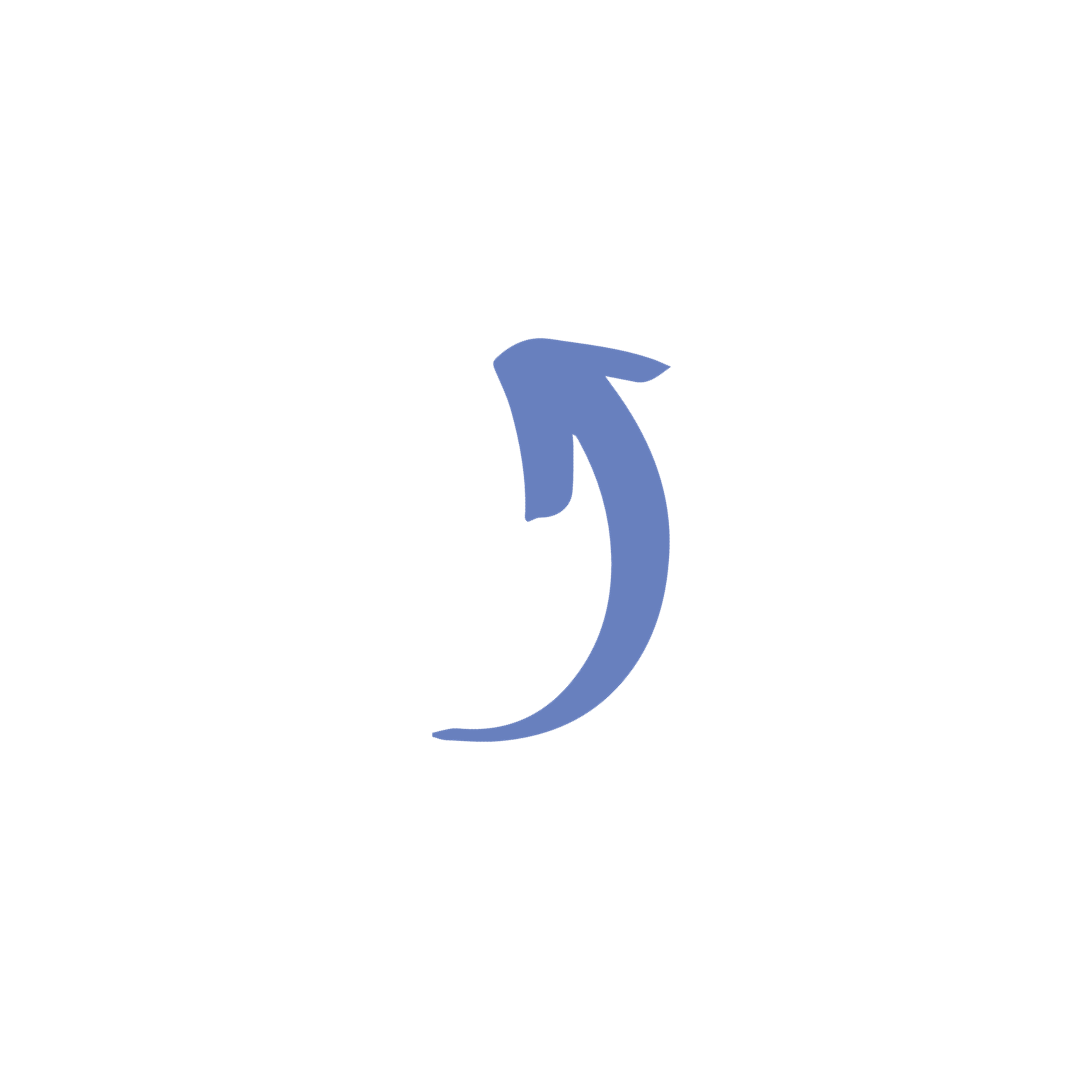 Get the 
location details
THANK YOU!
medicine@oztrekk.com
Undergraduate & Graduate Entry
10 medical schools

9 options for students in final semester or with completed degrees

6 undergrad options for students applying directly from high school 

2 undergrad options for students with partially completed bachelor’s degrees
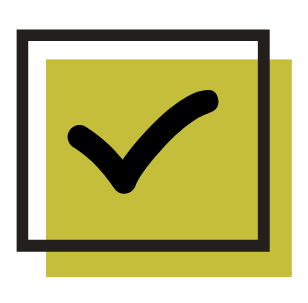 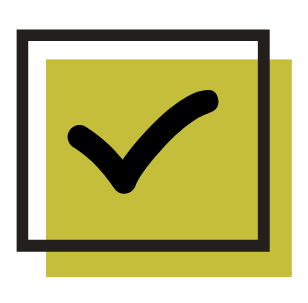 APPLY FROM HIGH SCHOOL OR FROM UNIVERSITY
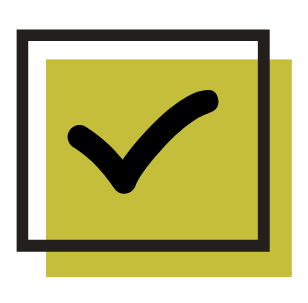 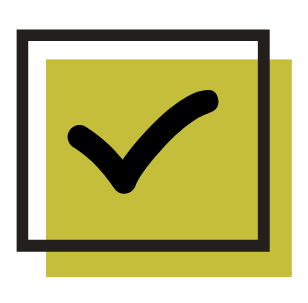 [Speaker Notes: MD – 4 years
UG – 5 or 6 years 

6 of OzTREKK's Australian universities have medicine programs which it is possible to enter directly from high school and lead to an MD or equivalent qualification. These include:
-Standalone single degree medicine programs (JCU and Monash)
-Combined degrees offer a guaranteed pathway to an MD, as entry requirements for both degrees are met at the initial offer stage, and progression through the program is based on passing with a minimum GPA.
-UG programs: Only JCU and Macquarie allow post-graduate studies for entry (i.e., you can’t have any post-secondary studies to enter all the others. High school only and no more than 2 years previous)


***I like to keep my students focused on 5 or less applications at a time. To keep them focused and to make the process as smooth as possible.]
Admissions Changes: COVID-19
WHAT WE HAVE SEEN
More applications + reduced seats = more competition 
Increase in competitive MCAT score
Increase in competitive cGPA
Interview changes: online or removed
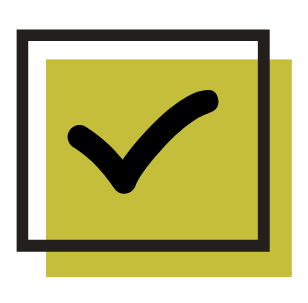 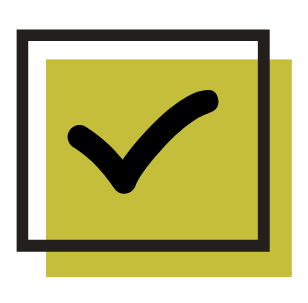 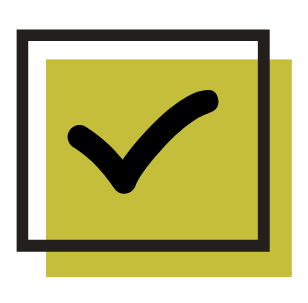 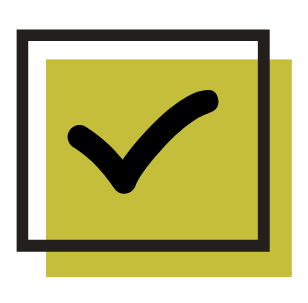 [Speaker Notes: *Take-home point: The competition will likely be higher for the 2022 intake. Stay updated.]
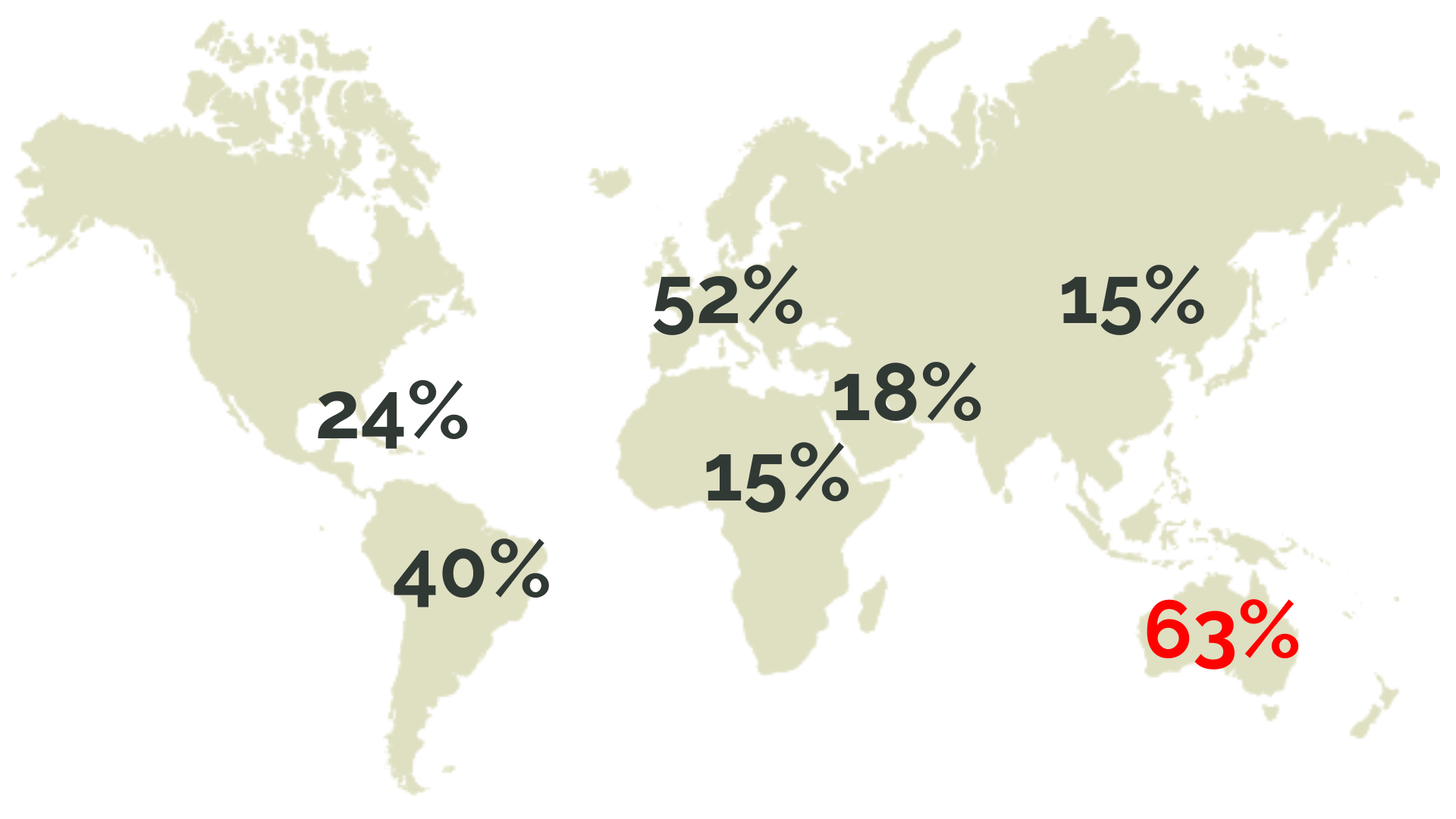 Match Rates
CaRMS
54%
5-year average
AUSTRALIAN MEDICAL SCHOOL GRADUATES
SOURCE: www.carms.ca – Tables and Reports (table 50)
[Speaker Notes: We can add more stats here later]